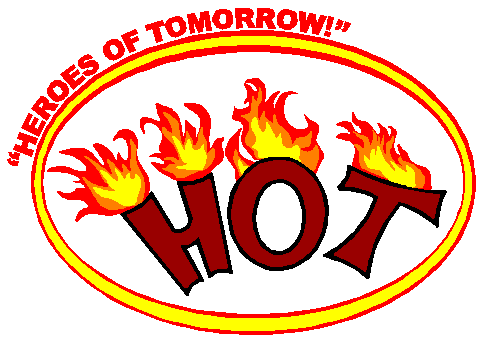 Hot Team – 67
2008-2009
Community Outreach
Community Outreach Introduction
For team 67, we have two seasons, a build season and a community service season. Our community service season, where a large majority, but not all of our service events take place, starts soon after getting back from Atlanta. Each member of our team is required to have at least 25 hours of community service. Most members of the team go above and beyond, two students in particular had 90 hours each. A few examples of available community service events are the river and road cleanups, taking CASEY to elementary schools, Milford Memories, and getting involved in FLL as mentors and at competitions.
Saint Mary’s
Another one of CASEY’s many adventures this year was a Halloween carnival at Saint Mary’s church in Milford, MI. Blowing up balloons and forming animals while dressed as clowns, we were a hit with all the children. With lines out the door at all times and one-on-one time with each child, we gave out information about the FLL program and robotics in general.
Relay For Life
The HOT Team participated in the relay for life where a previous HOT Team members parent borrowed CASEY to blow up balloons. They sold them for $0.50 each to raise money for the cancer fund raiser.
Walden Woods
CASEY had an outdoor adventure this year while spreading the word of FIRST. Walden Woods, an RV campground, asked CASEY to come as an activity for the campers. Members of our team taught the campers to drive CASEY. The students also made balloon animals and used the opportunity to talk to the children and their families about FLL and FRC. CASEY and the students enjoyed the fresh air as well as a fresh opportunity to spread the word of FIRST.
Kurtz
Kurtz Elementary asked Team 67 to participate at their end of the year celebration. Out team brought CASEY to hand out free balloons. CASEY soon became a popular attraction for the children. While making the balloons, the members would talk to the students and their parents about all the FIRST programs.
YMCA Fair
This year, the HOT Team paired up with out local Interact Club, the youth division of Rotary, to put on a children’s fair. The money raised went towards one of the Interact Club’s many projects for this year. Our contributions to the fair included the donations of balloons and time. The whole carnival was planned by students and raised a total of five hundred dollars.
Wall-e
This year, the HOT Team, along with other Michigan teams, received an invite to watch the movie Wall-e with our robots. CASEY came along for the ride to make a special appearance at the event. Before the show began, we had a mini robot parade. CASEY made balloon animals for the children as we proceeded into the theatre and the robots took their seats in the front row.
Sidewalk Sales
On a Saturday and Sunday in July, our team set up a stand at the Sidewalk Sales in Milford. Our stand was put up in order to raise awareness to the public about the HOT Team and the FIRST program. We made balloon animals for children, handed out buttons, and received donations from the community. This helped publicize the team to hundreds of people in the community.
Parades
Each year, our team participates in the Milford Fourth of July Parade and Christmas Parade, in order to introduce members of the community to the FIRST program. We drive CASEY, our community service robot, along with our previous years competition bot. We hand out balloon animals allowing our community to see our accomplishments from the past season. Members of the team always enjoy talking to people about the team.
Milford Memories
This year, the HOT Team helped out at a local three day festival in Milford, Michigan called “Milford Memories.” At this event we had a booth featuring our competition robot, CASEY, and an FLL table where the public could build and race their own Lego cars. It was estimated that we had 200,000 people visit our booth. Another way the HOT Team showed our community spirit at the Milford Memories festival was our volunteering at the three community road races. We served water, gave directions, and offered encouragement to the participants.
Road Cleanups
Three times a year our team takes on the challenge of cleaning up a stretch of road about two miles long. Commerce road is one of the major roads leading to the GM Proving Grounds where we build our robot (also known as our yellow brick road.) At the borders of our territory, there are signs recognizing us for keeping it clean. We meet in the middle of our stretch of road and divide into two teams. In our divided teams, we gather debris left on the side of the road.
River Cleanup
Once a year we also participate in a river cleanup hosted by our local canoe rental service. We split up into pairs of two and raid the river picking up various pieces of trash. At the end of the day, we hold a contest to see what the most interesting thing we’ve collected. Some of the winning pieces included a laser pointer, a $20 bill, hundreds of golf balls, a bolding ball, and an electric guitar.
Fundraising
Golf Outing
Beginning this past year in October, the HOT Team sponsored a golf outing at Brentwood Golf Course in White Lake, Michigan. The goal of the outing was to raise money for our teams travel expenses and some of the money was also added to our scholarship fund. We golfed at the course and we also held a dinner at the country club. Over a hundred people participated at the golf activity and even more people came to the dinner auction. Overall, $2900 was made.
Supper Club
This year our team ate at an assortment of restaurants such as Klancy’s, Hector and Jimmy’s, Stucchi’s, Bakers, The South Lyon Hotel, and Kosmo’s. Each restaurant donated ten percent of their profit for the night to the HOT team. We decided to create a scholarship fund given to graduating seniors at the end of the season.
Inspiring Future Heroes Of Tomorrow
Letter to Michigan Teams
FIRST had communicated to us a very important message – teams are falling short in the category of Chairman’s submissions. As a Hall of Fame Team, we have been requested to help teams submit a Chairman’s presentation.
The Chairman’s Award is the most prestigious award in FIRST. This award drives home the point that FIRST is not just about robots – it is about changing the essence of our culture.
There are many benefits to submitting a Chairman’s presentation. Every team that submits receives comprehensive feedback from the judges, and gains valuable experience with communication and presentation skills. Many smaller teams may think, “Oh, we’ll never win. Only huge teams win, so why even try?” In reality, a very small number of teams submit to every regional, making the odds of winning better than one would tend to think.
The Hot Team wants Michigan to be the first state to have every team – even the rookies – submit a Chairman’s presentation. We are here to help you succeed and offer advice and assistance if you choose to ask for it. We succeed by helping others succeed.
Tips For Creating A Chairman’s Presentation
Point out what makes your team different (while writing the essay, ask yourself.  “What do we do that makes a difference? What does it mean? How does it make us different from other teams competing? How does it demonstrate leadership?”)
Find creative ways to express your ideas. (One year, our essay was a poem.)
Do something that makes you stand out from other teams. (We won 2005 because we made a robot to take to our community service events.)
Don’t give up! “If at ‘FIRST’ you don’t succeed, try, try again.” Make it different every year. If it doesn’t win one year, try something else.
Library
This year, CASEY had a unique opportunity to go to the Highland Public Library. Students of the HOT Team used baby monitors so that CASEY could read to the children. The children were really excited that CASEY could communicate with them, even to the point where they asked CASEY to sing. This event was used to promote learning as well as introducing more people to the FIRST program.
YES Expo
This year, the HOT Team participated in the Youth Engineering and Science Expo, which was held at Ford Field and sponsored by Michigan Tech. A game field was set up, and about 20 teams from Michigan brought robots to demonstrate 2008’s game. Schools that didn’t have FIRST teams signed up to learn how to drive the robots. Teams took these new students, taught them how to drive, then let them play a match. Team members also educated onlookers about FIRST and gave them advice on how to start teams.
FLL – HOT Shots Havoc
For the past eleven years, the HOT Team hosted the HOT Shots Vavoc Tournament at Lakeland High School in White Lake, Michigan. Many of the team members helped set-up on Friday and on Saturday they acted as judges, handed out refreshments, and reset the playing field. We even had two of our team members mentor first year Team 2911, “The Block Busters.”
FLL – Michigan State Tournament
Not only did the HOT Team host the HOT Shots Havoc Tournament, we also organized the State Tournament at the Expo Center in Novi, Michigan. Like the HOT Shots Tournament at Lakeland, much of our team set up on Friday and on Saturday they helped run the competition by resetting the tables, announcing the scores, refereeing, and selecting music.
Team Building
Picnic
Girls Night In
To bring our team together, we host a “Girls Night In.” Our ten female members get together once a year to have a fun night of team related crafts, food, and fun.
Student Mentoring
We noticed in previous years, a division among the students into age groups. To unify our team and to increase teamwork, we developed a student-mentoring program. We paired a senior with a new member to help the new member become familiar with the FIRST program and help their mentee feel comfortable and welcome.
We want to:
Establish Trust
Create Role Models
Teach Morals
and add Positive Reinforcements
We have a new task each week
Why?
Unification
Teamwork
Sharing Experience
Legacy
Transfer of Knowledge
Sub-Groups
Electrical
Our electrical group wires the robot through connecting circuits. Their tedious job keeps students and mentors safe by evaluating the safety of the structure. They optimize different layout components to accommodate the mechanical structure.
Design
Our design team drafts 3D robot parts on Autodesk Inventor. They experiment with the different features such as the stress analysis.
Mechanical Build
Our mechanical group creates the parts for the robot. They take aluminum and use complex machines to shape the metal into elaborate parts to create the robot. They also assemble the robot in to various structures depending on the robots task.
Programming
Our programming team is divided into four groups who program the shooter, the drive train station, the dashboard, and the camera in Lab VIEW. They use C++ and advanced code.